Pojivové tkáně I
Vazivo 
Chrupavka
Tkáň , typy tkání
Tkáň – soubor morfologicky podobných buněk a jejich derivátů se shodnou nebo velmi podobnou funkční specializací
-  základní stavební složky orgánů lidského těla

  Typy tkání :
                         epitelová
                             pojivová
                                  svalová
-                                          nervová
Pojivové tkáně
stejný původ (mezenchym)
stejný stavební plán :               buňky  +  mezibuněčná hmota
                                                          
                                                              amorfní                 složka vláknitá
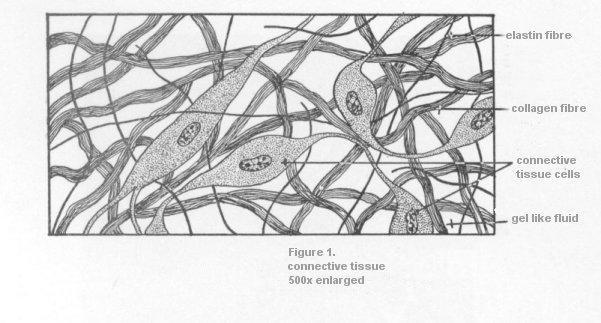 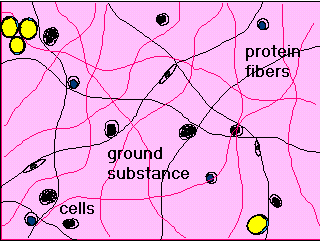 Typy pojivových tkání
vazivo
chrupavka
kost

funkce
mechanická, podpůrná (kost, chrupavka, některé typy vaziva)
vitální (vazivo, kost)
Pojivové tkáně
buňky  +  mezibuněčná hmota
vlákna         základní hmota amorfní
Hmota amorfní:
-voda
-glykosaminoglykany: kys. hyaluronová, dermatan sulfát, chondroitin sulfát, keratan sulfát, heparan sulfát
-proteoglykany 
-glykoproteiny: fibronektin, chondronektin, laminin, osteonektin, osteopontin

Vlákna :  kolagenní, elastická, retikulární
Vláknitá složka
polypeptidové řetězce
kolagenní
 elastická
 retikulární
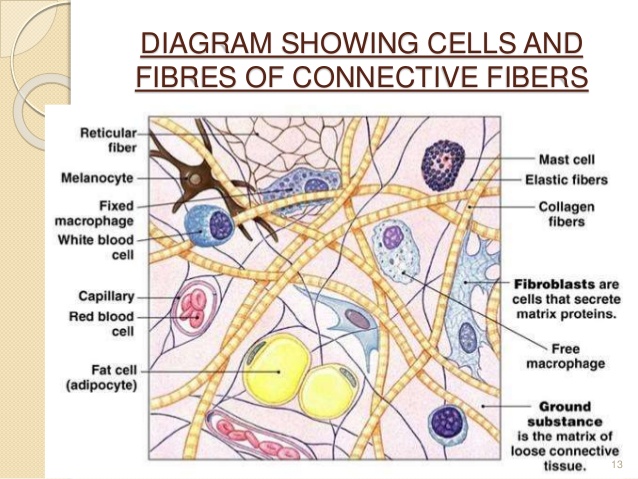 Kolagenní vlákna
mnoho typů kolagenů - kolagen I - nejrozšířenější, šlachy, vazy, kloubní pouzdra, kost
                                            - kolagen II - chrupavka, sklivec 
                                            - kolagen III  - retikulární vlákna
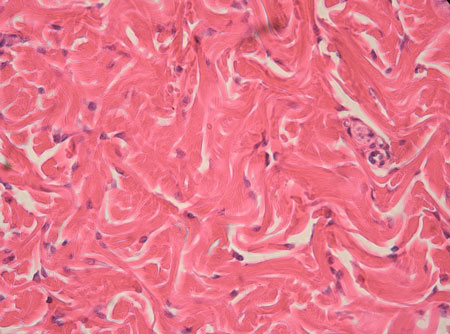 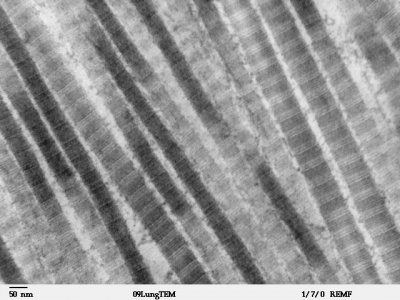 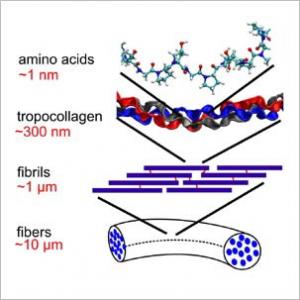 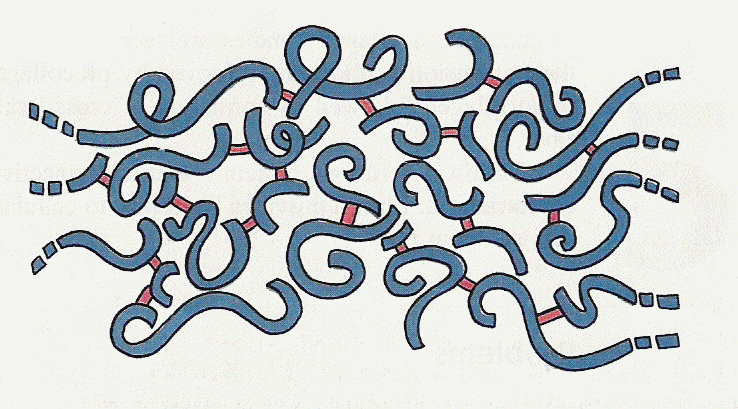 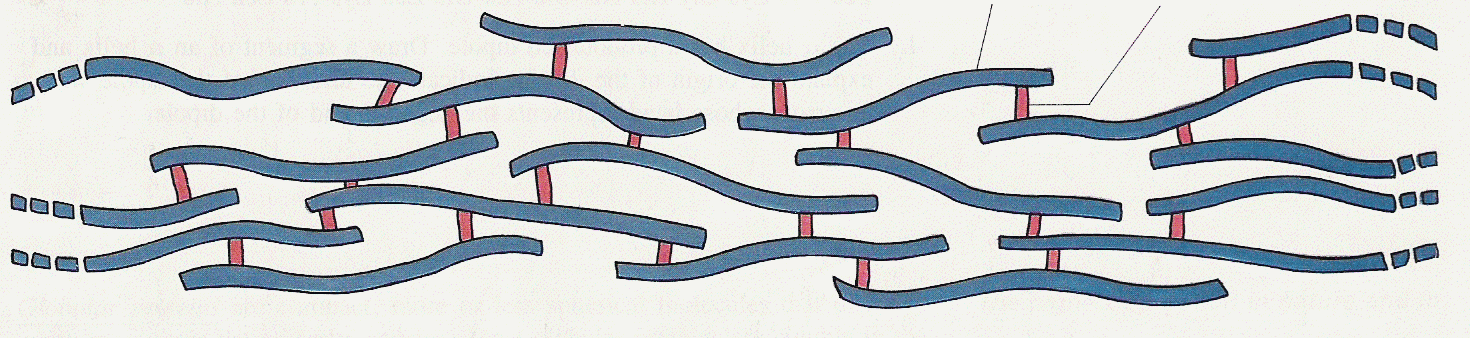 tah
uvolnění
Elastická vlákna
„žlutá“ - tvořená elastinem - produkt fibroblastů (a ev. hladkých svalových buněk ve stěně cév)

Elasticita - prodloužení až 1.5 x 

průkaz barvením – orcein(vínovo- hnědě) 
                                   - aldehydový fuchsin( vínovo-fialově)
Svazky elastických vláken (stěna arterie)
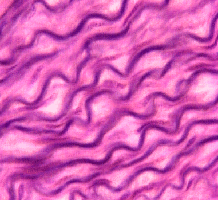 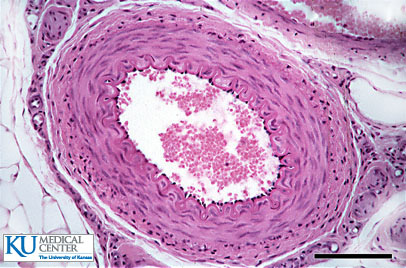 Retikulární vlákna
kolagen III
jemná síť (reticulum)
výskyt – retikulární vazivo,  
                - intersticiální vazivo                     
argyrofilie (impregnace solemi Ag)
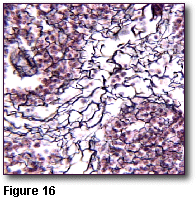 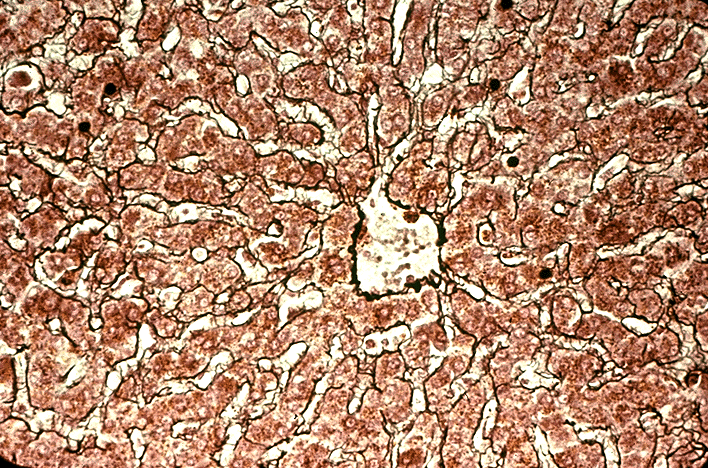 Vazivo - buňky
MOBILNÍ BUŇKY
      (BLOUDIVÉ)

Histiocyty                                                                       makrofagy
Žírné bb.                       (heparinocyty)
Plazmatické bb.       
Leukocyty
FIXNÍ BUŇKY

Fibroblasty,                                                               fibrocyty
Retikulární bb.
Tukové bb.                                                       
Pigmentové bb.
Nediferencované bb.
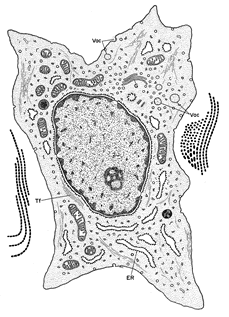 FIXNÍ BUŇKY :  fibroblasty, fibrocyty
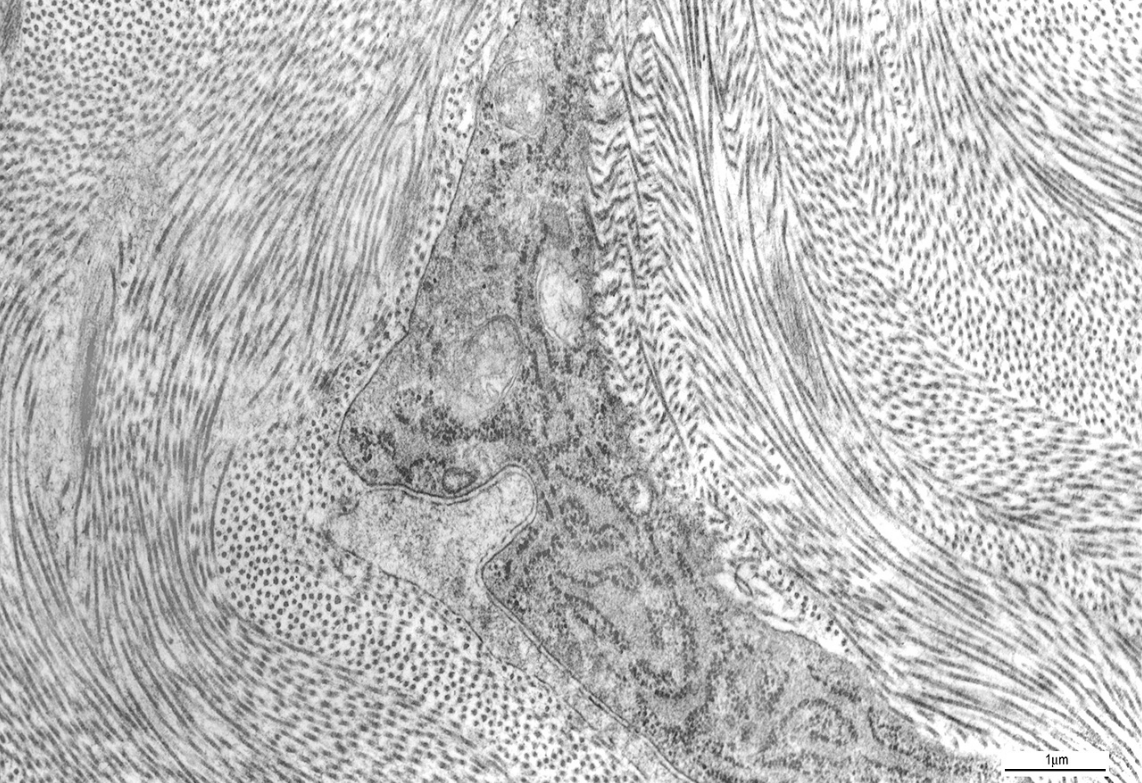 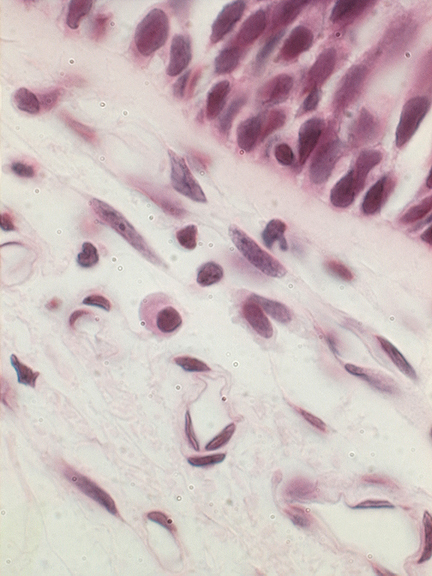 FIXNÍ BUŇKY :  retikulární buňky
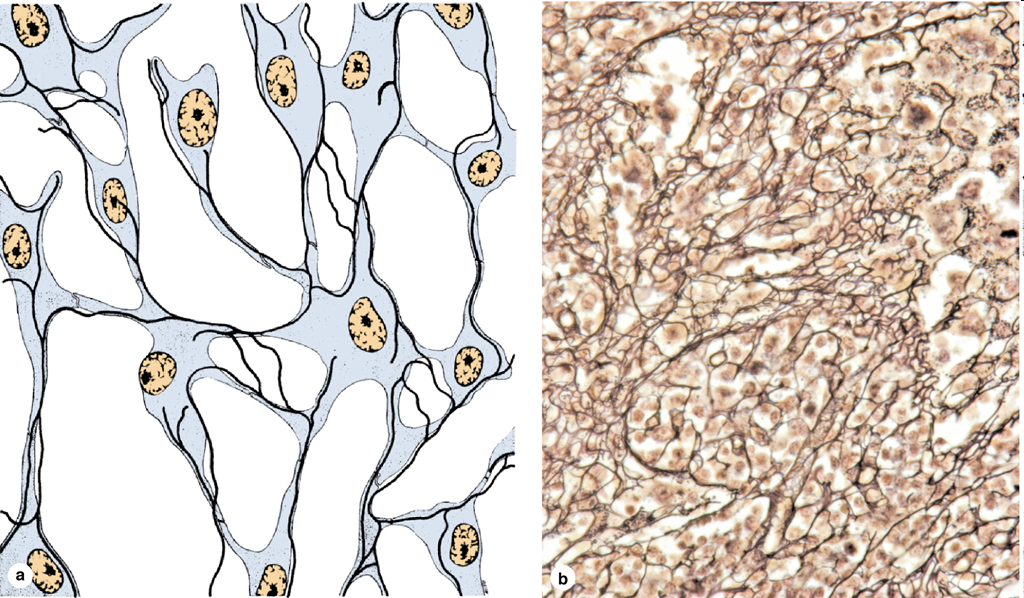 Síť retikulárních buněk + retikulárních vláken = retikulární vazivo
kolagen III
FIXNÍ BUŇKY :  tukové buňky
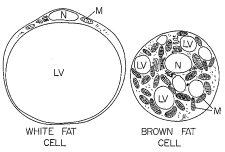 univakuolární              multivakuolární
(v bílé tuk. tkáni)                       (v hnědé tuk. tkáni)
lipidové kapky
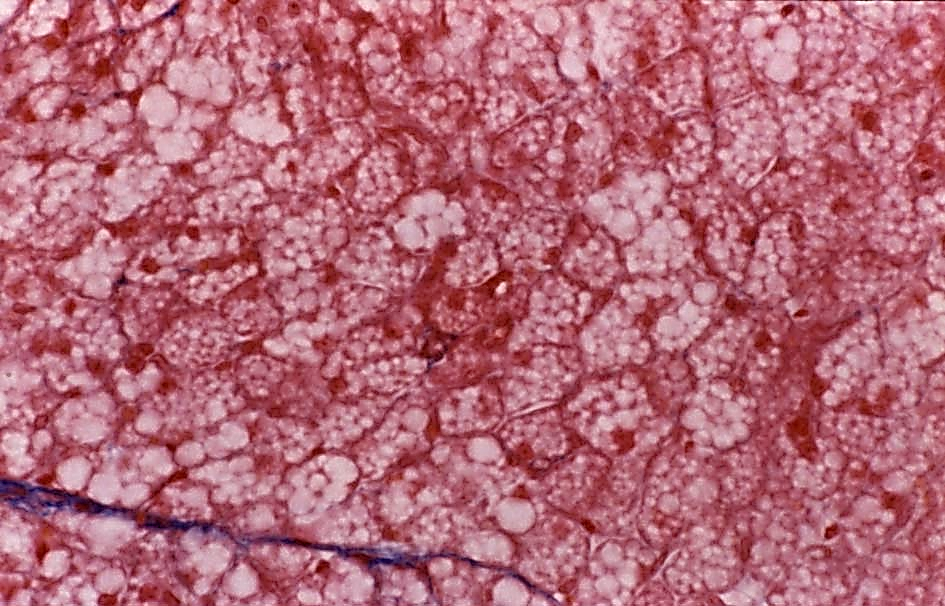 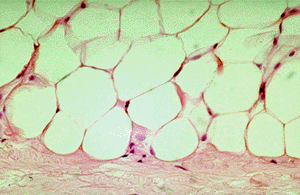 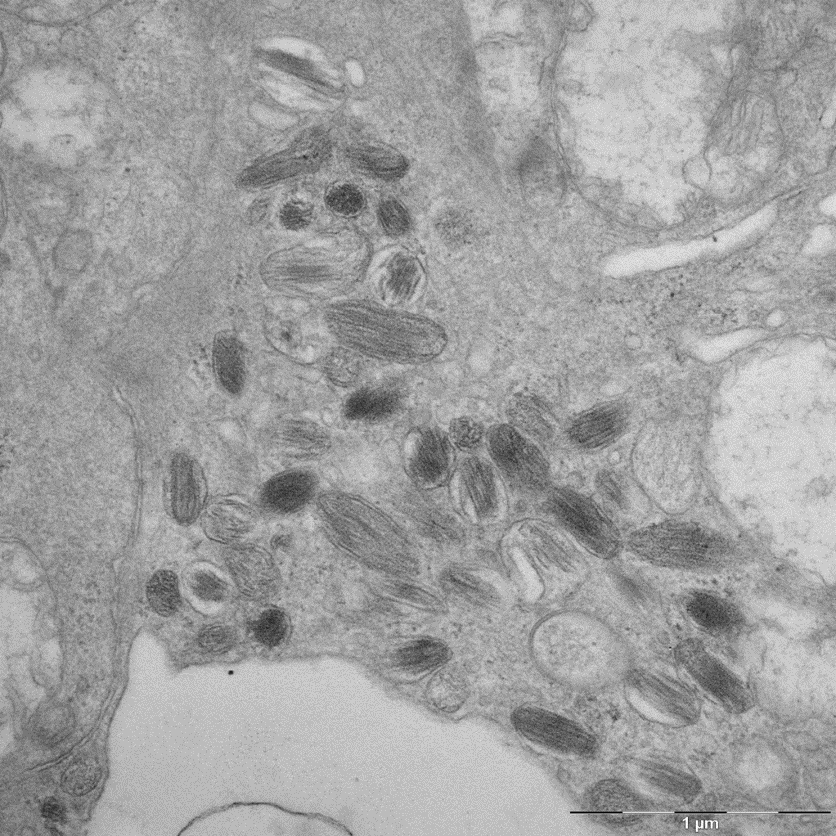 FIXNÍ BUŇKY :  pigmentové buňky
neuroektodermový původ, 
výskyt – vazivo duhovky, cévnatky
melanosomy
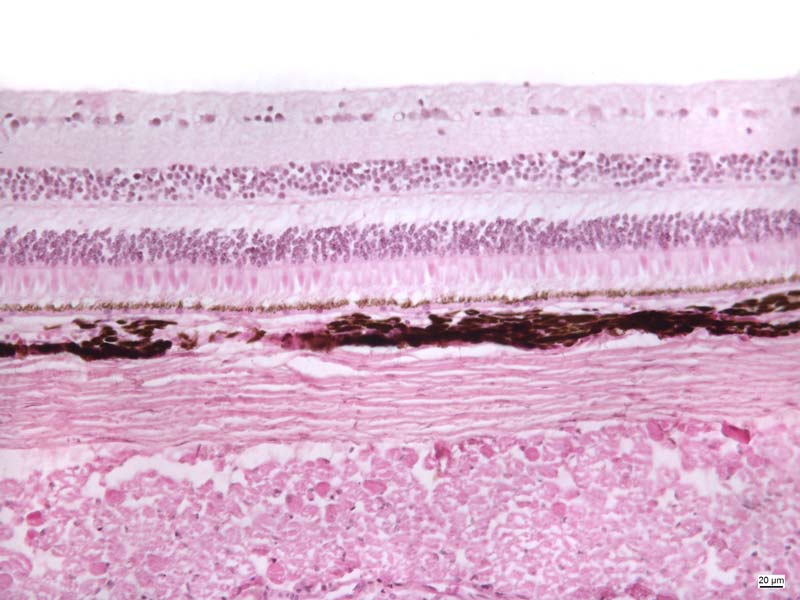 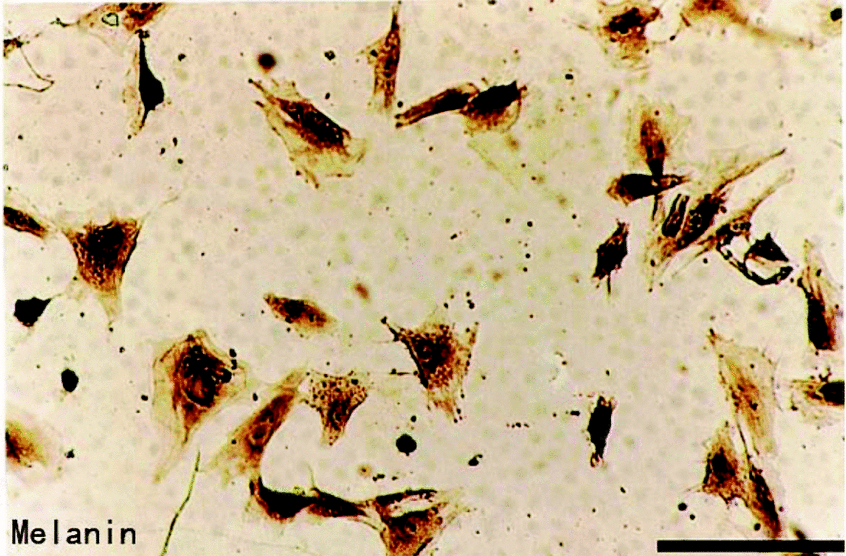 VOLNÉ BUŇKY : Histiocyty makrofágy                  (patří k monocyto-makrofágovému systému)
- Fce - fagocytóza
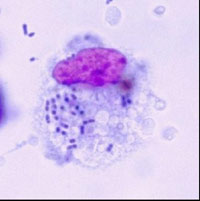 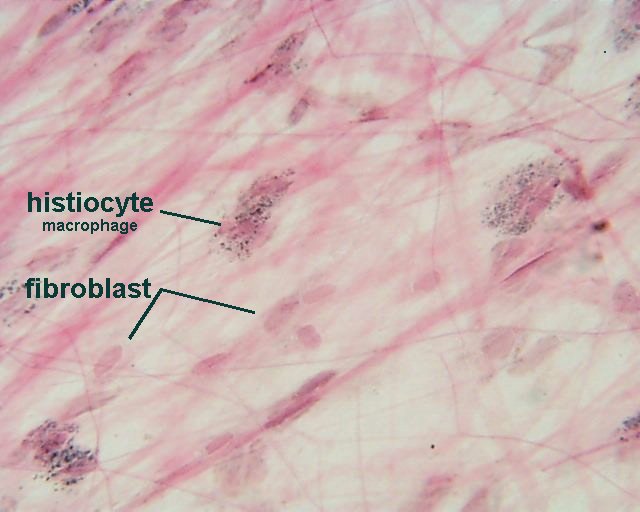 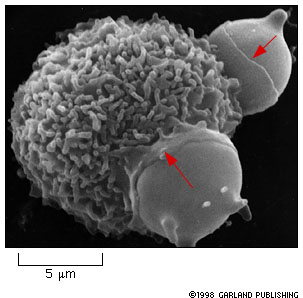 VOLNÉ BUŇKY : Plazmatické buňky                                 (vznikají z B-lymfocytů)
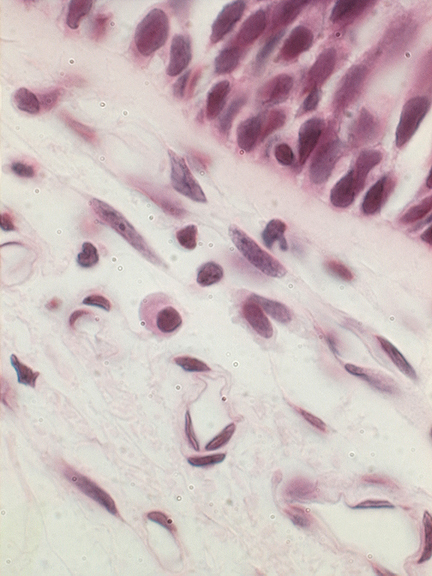 Fce - tvoří protilátky (imunoglobuliny)
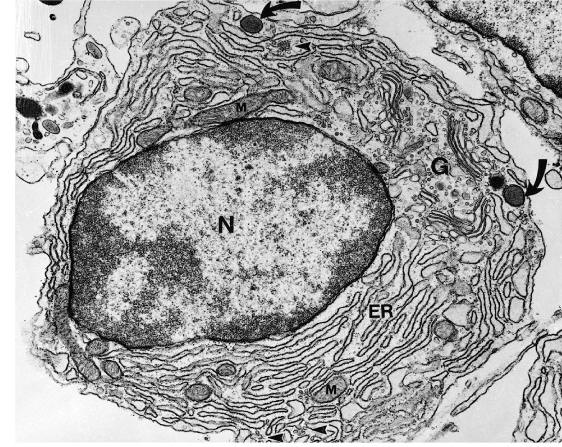 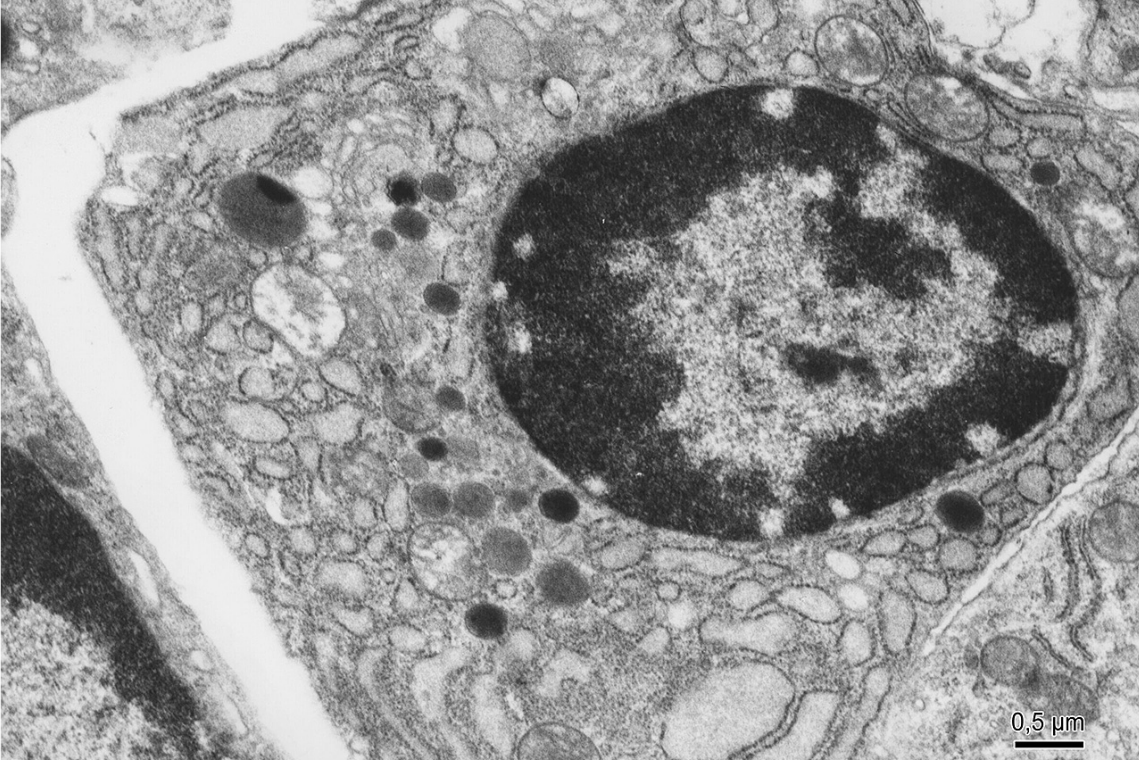 GER
GER
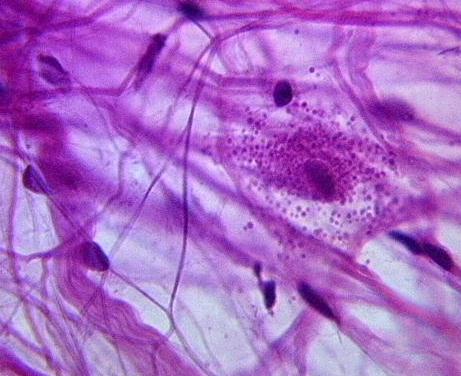 VOLNÉ BUŇKY : Žírné buňky
heparin, histamin                                                      
– mediátory zánětu
granula s mediátory
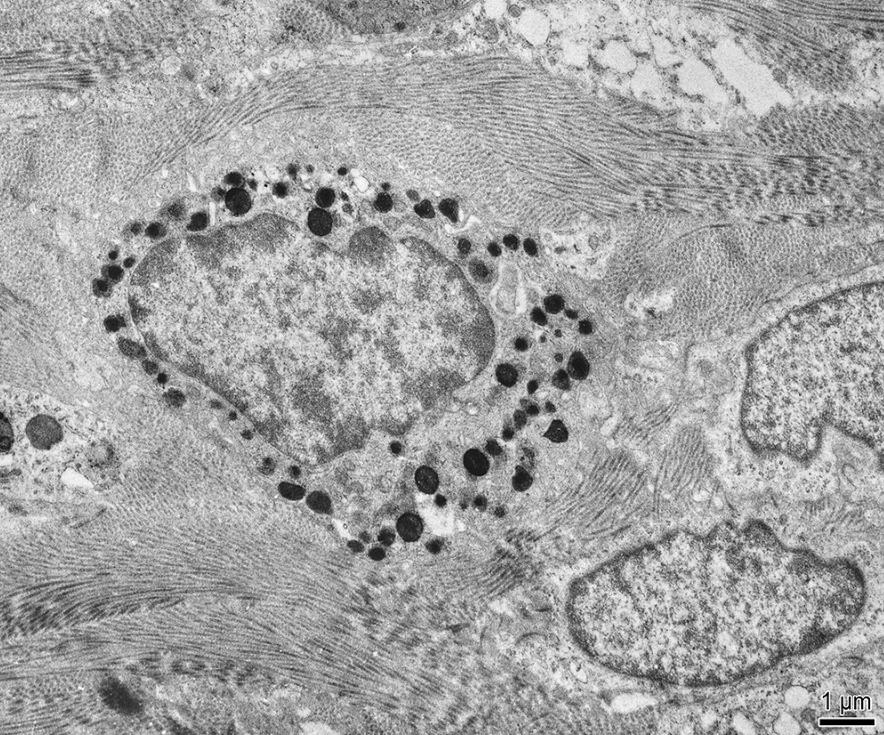 Klasifikace vaziv
závisí na poměru a uspořádání buněk, vláken a zákl. amorfní hmoty:

zákl. hmota  „měkká konzistence“
vlákna  „tuhá konzistence“
uspořádání vláken               pravidelné
                                                  nepravidelné
Klasifikace vaziv
rosolovité
                                řídké
kolagenní                                          uspořádané
                                 husté 
                                                                neuspořádané
elastické
retikulární
tuková tkáň                   bílá
                                           hnědá
Rosolovité vazivo
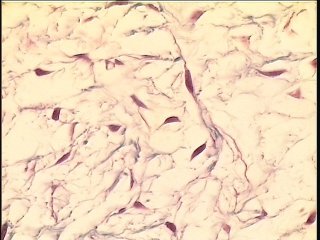 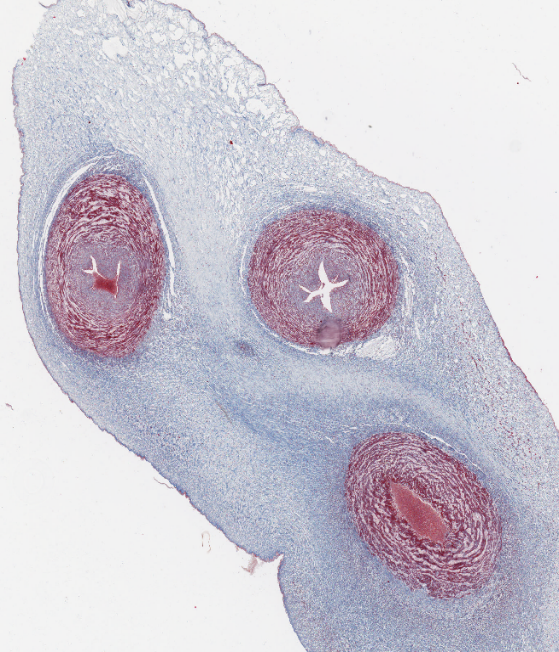 síťovitě uspořádané fibroblasty,
   rosolovitá základní hmota(objemná) 
   s kolagenními fibrilami

pupečník (Whartonův rosol),
vazivo zubní pulpy
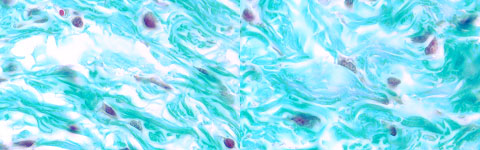 podobné mezenchymu
Mezenchym           Rosolovité v.
embryonální vazivo
pupečník, zubní pulpa
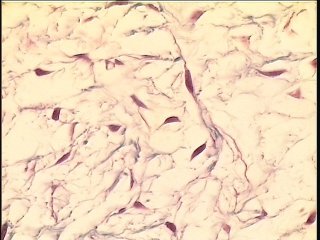 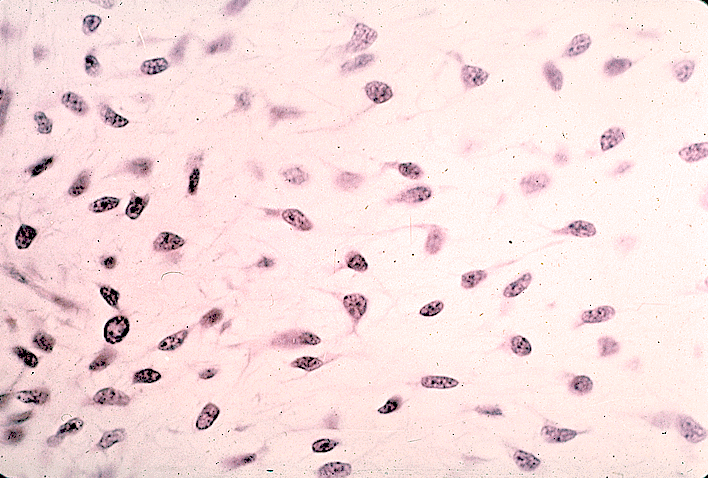 Řídké kolagenní  vazivo
Víceméně všechny buňky vaziva
       + svazky kolagenních vláken,
   ojedinělá elastická vlákna, 
   řídká základní hmota

- výskyt - lamina propria sliznic,
podslizniční a podkožní vazivo,
intersticium v orgánech
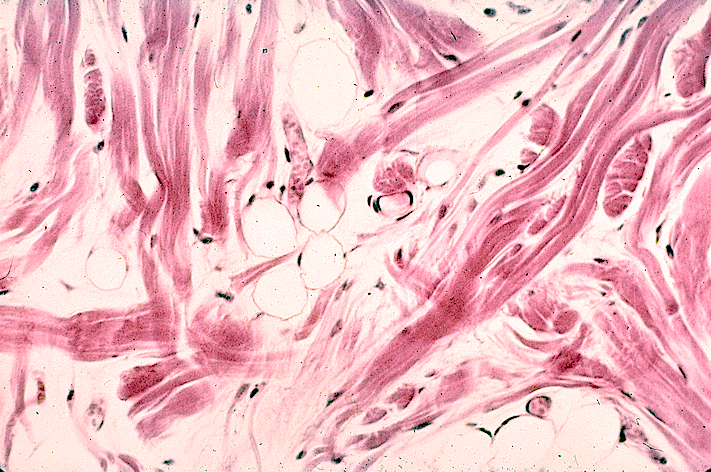 Kolagenní vazivo – řídké (jícen)
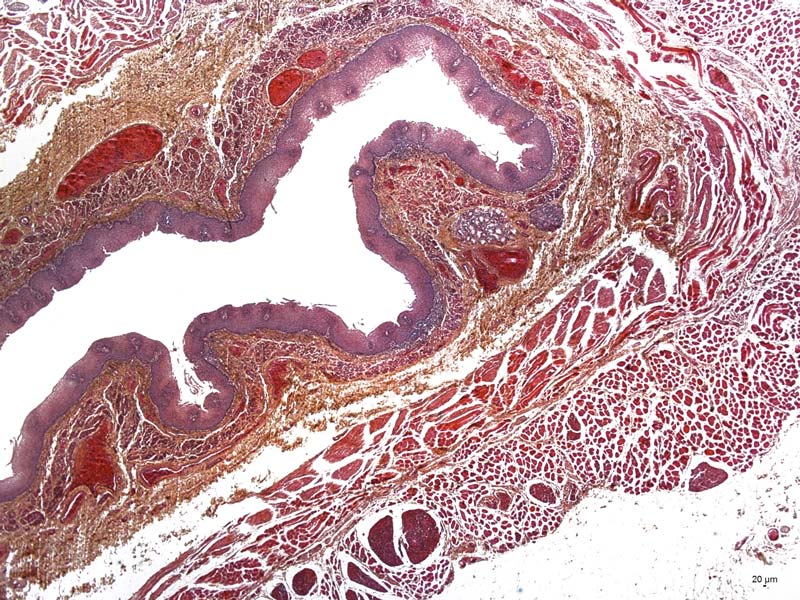 Řídké kolagenní  vazivo – mucosa, submucosa
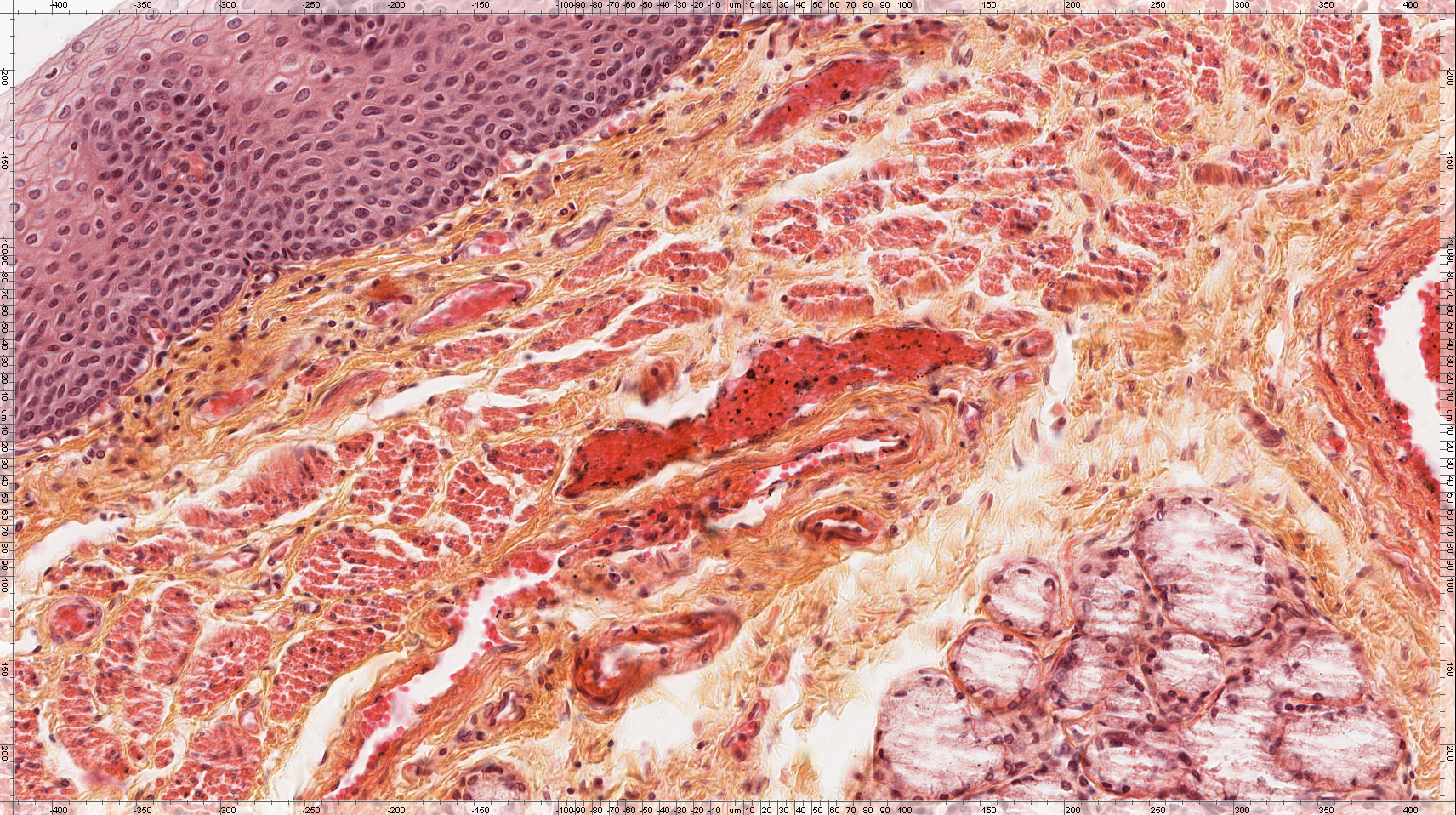 uspořádané
Husté kolagenní vazivo      uspořádané
neuspořádané
neuspořádané
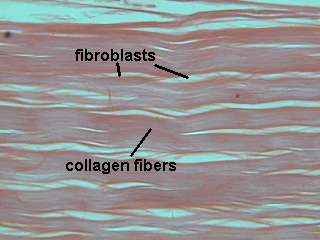 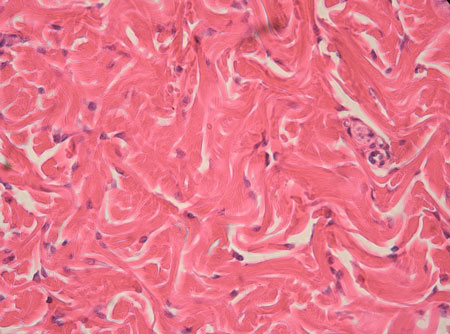 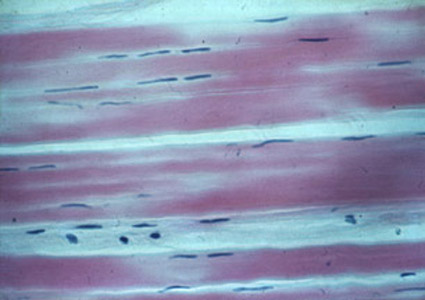 bělima
šlachy, ligamenta
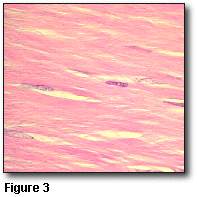 Husté kolagennívazivo uspořádané
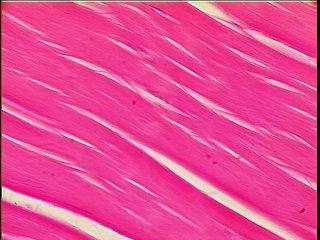 Kolagenní vlákna a fibrily probíhají 
   pravidelně(paralelně jendím směrem)
  mezi nimi - oploštělé fibrocyty 

odolné k tahu v jednom směru

Rohovka, šlachy, vazy
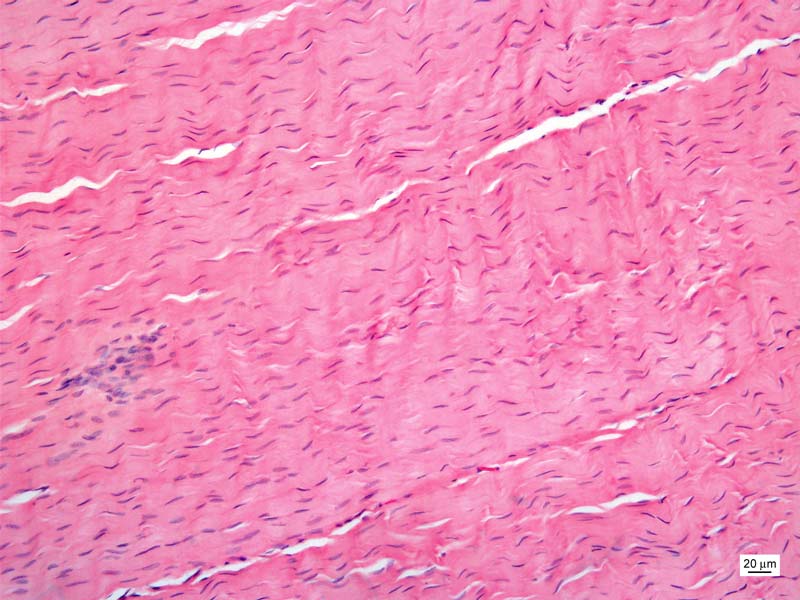 Husté kolagenní vazivo neuspořádané
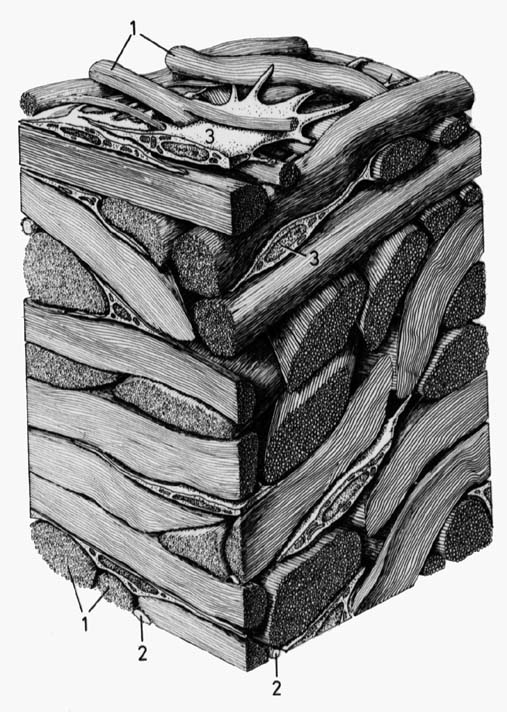 hrubé svazky kolagenních vláken,
   probíhají všemy směry, kříží se 
mechanicky odolné na tlak

Bělima, škára, pouzdra orgánů,
 kloubní pouzdra
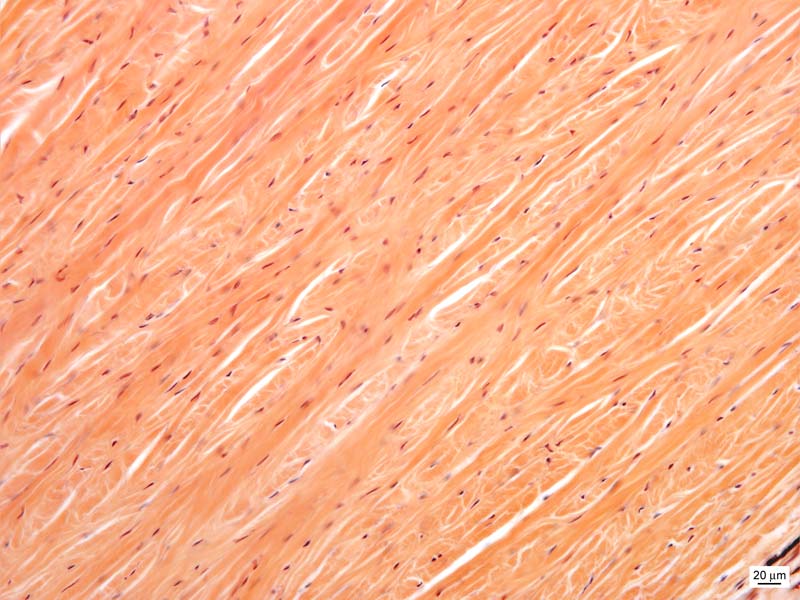 Elastické vazivo
elastická vlákna probíhají paralelně(sdružují se do membrán)
   mezi nimi fibrocyty

ligamenta flava páteře, hlasové vazy(lig.vocalia)
elastické membrány ve stěně velkých arterií(aorta)
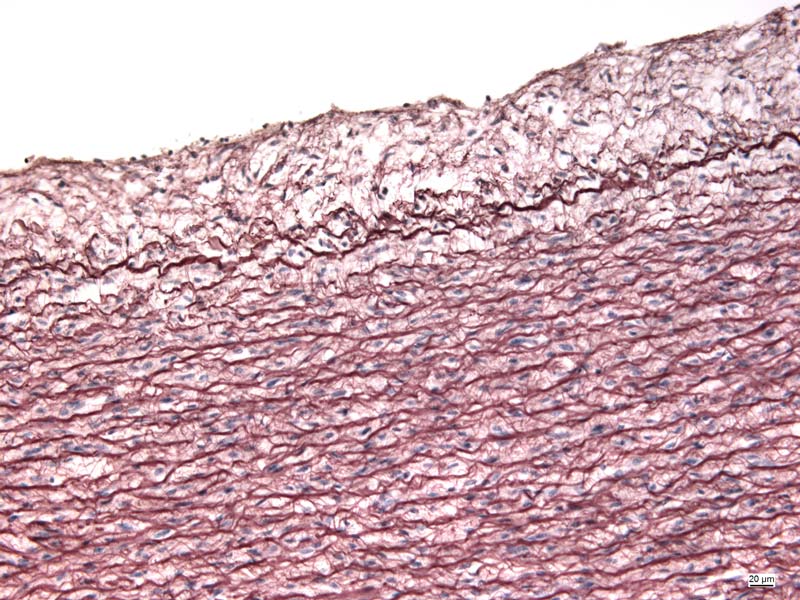 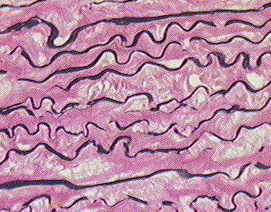 Retikulární vazivo
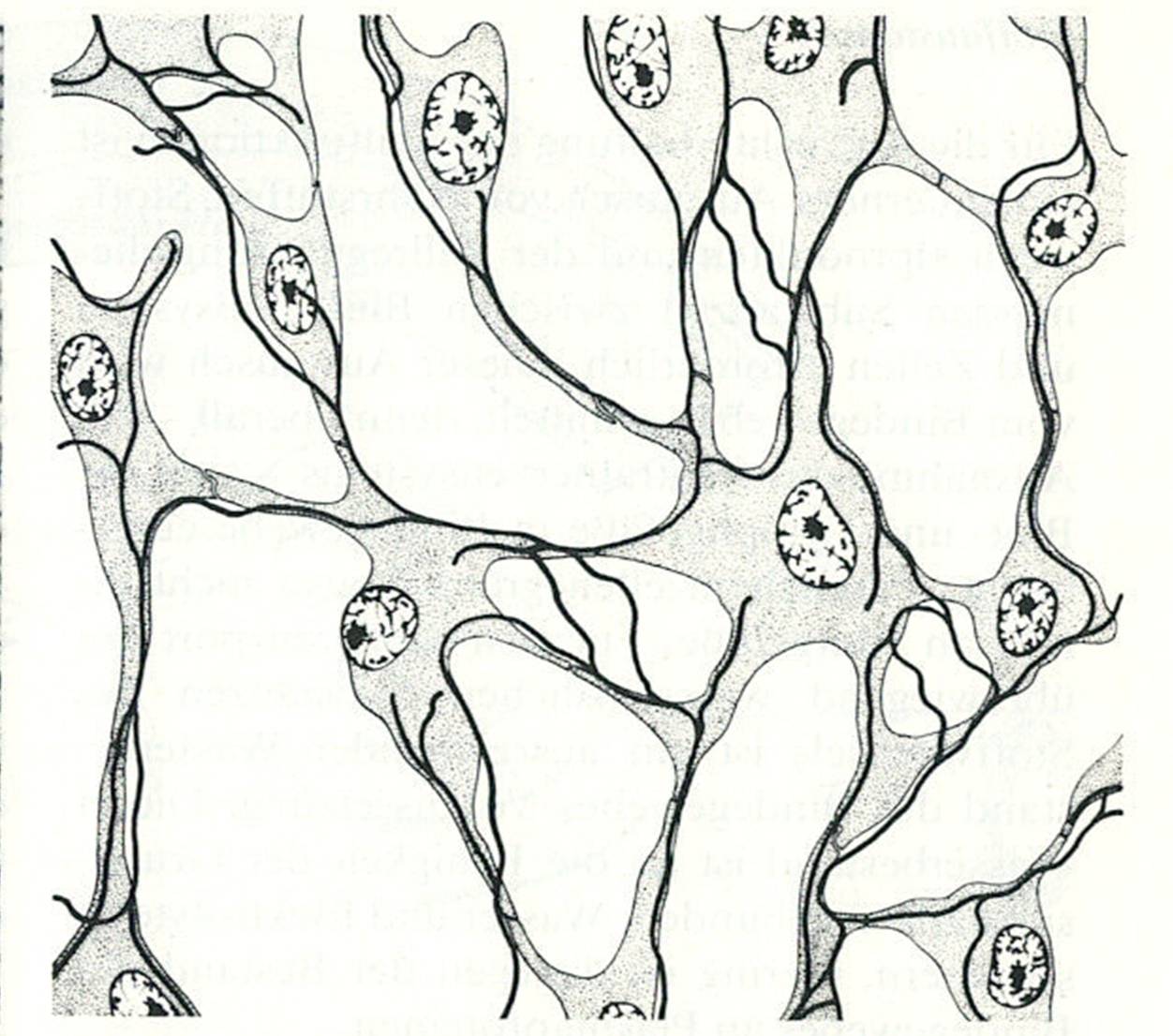 Retikulární buňky + retikulární vlákna
   
- tvoří 3D síť pro lymfocyty 
   a krvetvorné elementy

Lymfatické uzliny, tonzily, slezina, 
kostní dřeň
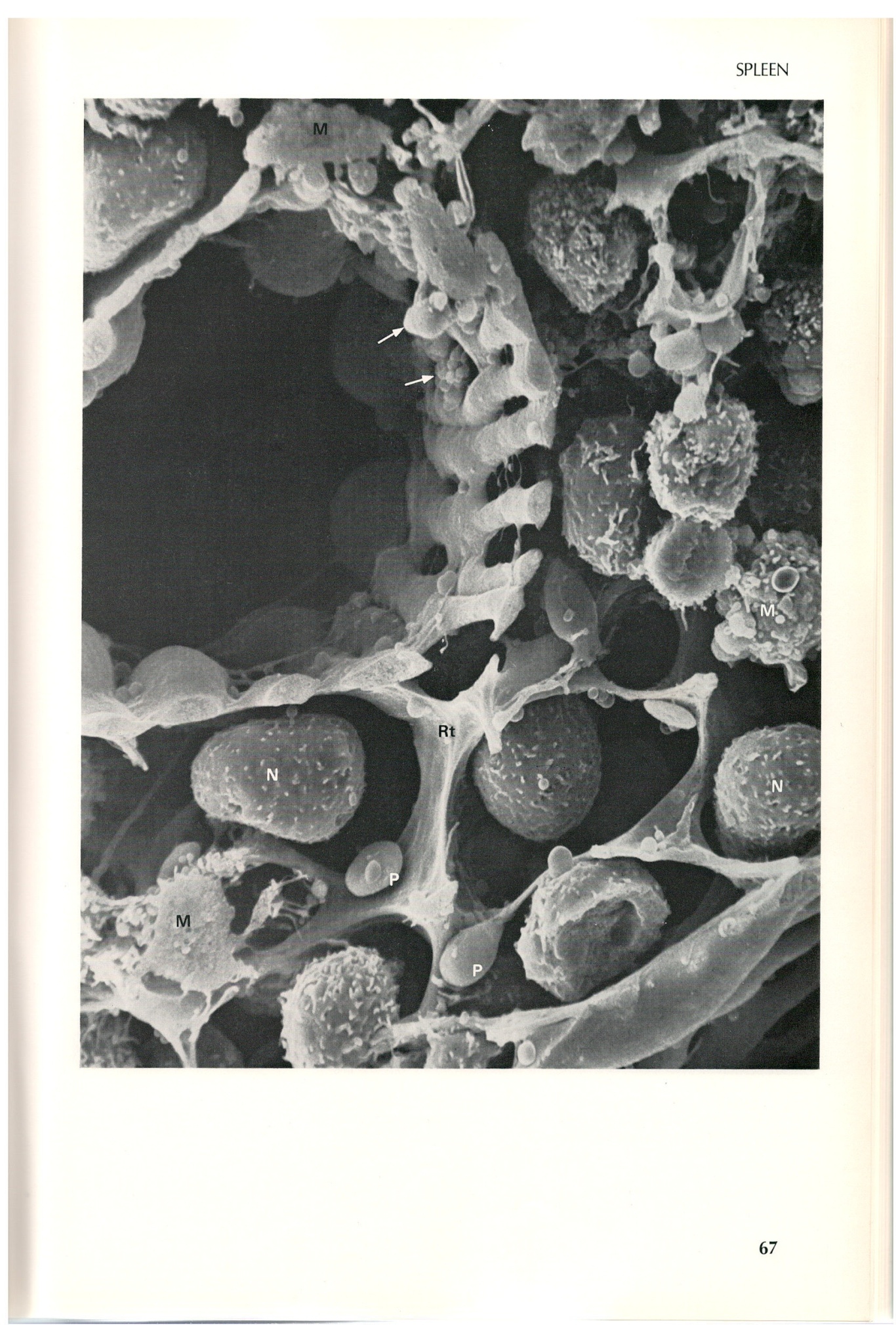 Retikulární vazivo
slezina(impregnace)
retikulární vlákna


lymfocyty
slezina(HE)
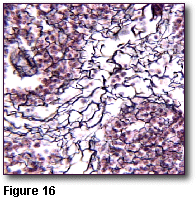 [Speaker Notes: Lien - impregnation]
tuková tkáň bílá   –          hnědá
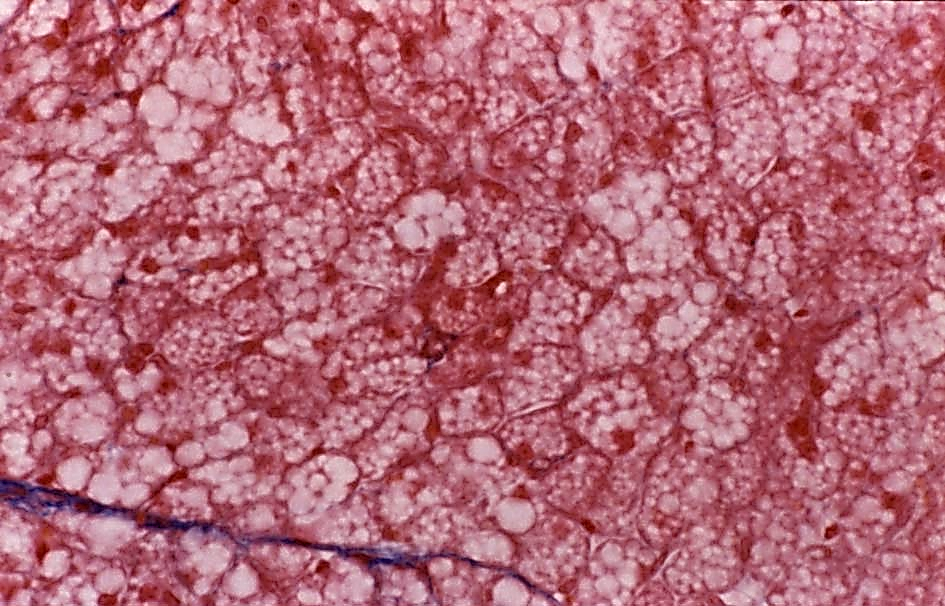 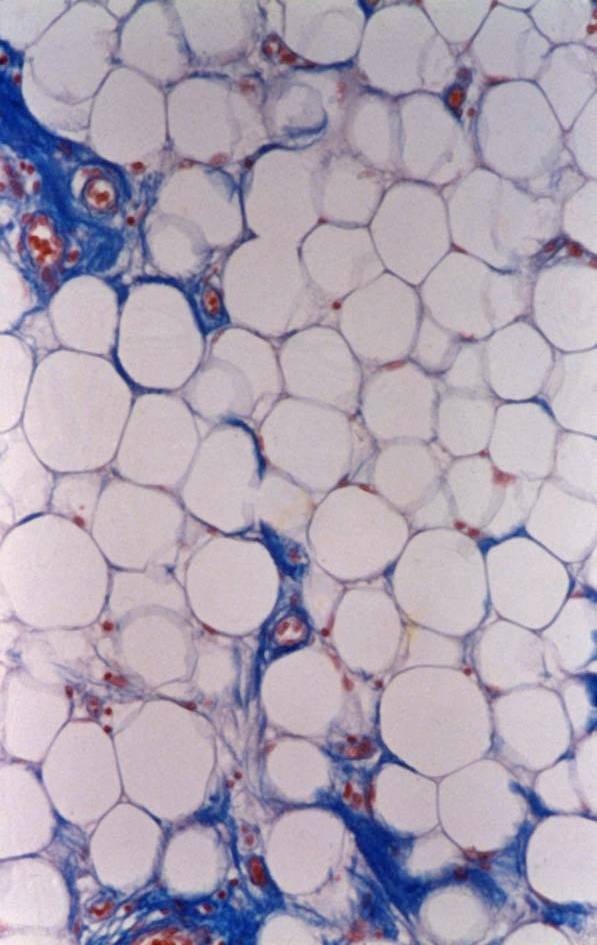 multivakuolární
 adipocyty

u novorozence
univakuolární 
adipocyty
podkožní tuk
Chrupavka
buňky – chondrocyty - zality v komůrkách – lakunách - mezibuněčné hmoty
vláknitá složka - kolagenní nebo elastická vlákna
amorfní hmota (vysoký obsah vody – nestlačitelná)
bezcévná - výživa z perichondria – vrstva na povrchu tvořená hustým kolagenním vazivem obsahujícím cévy
regenerace chrupavky – z perichondria
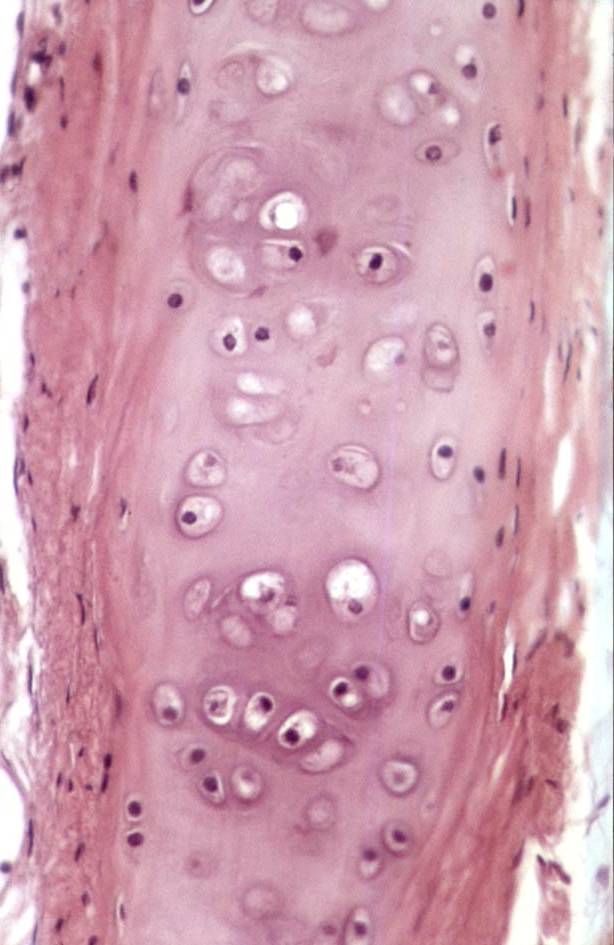 Typy chrupavek
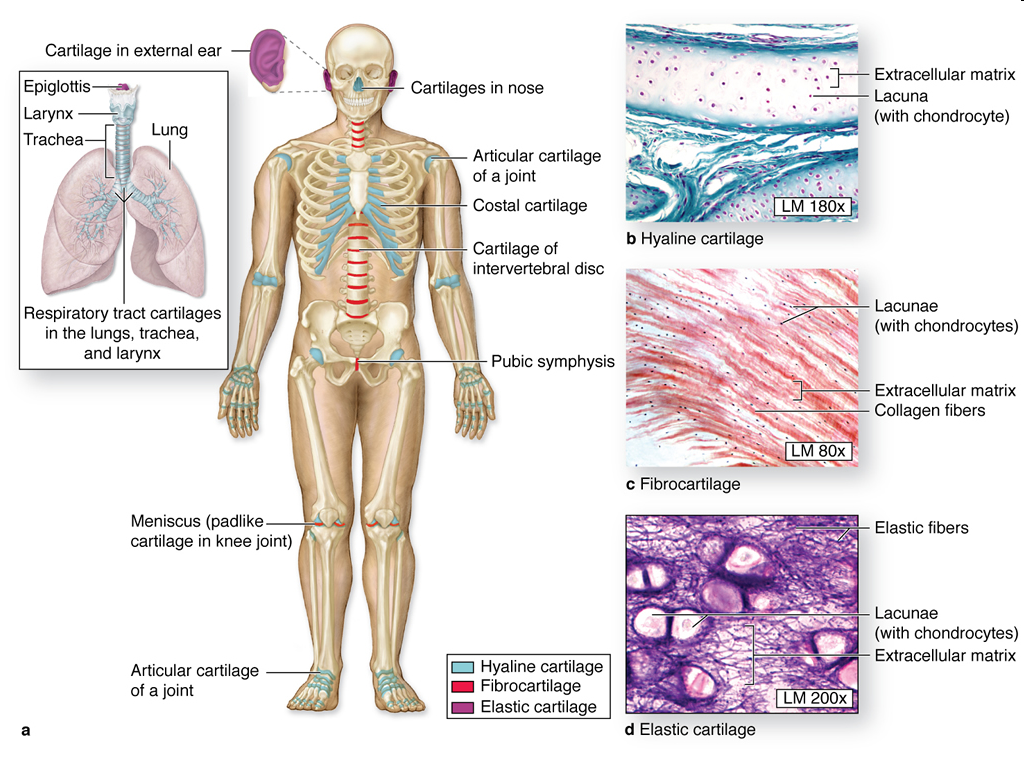 hyalinní - kloubní ch., žeberní ch., ch. dýchacích cest, modely kostí za vývoje
elastická - ušní boltec, epiglottis, Eustachova trubice
vazivová - symphysis ossium pubis, meziobratlové ploténky, některé kloubní plošky – např. čelistní kloub
Hyalinní chrupavka
perichondrium
kryta perichondriem (kromě kloubních plošek)

Izogenetické skupiny
     - několik chondrocytů pohromadě, vznikly dělením 1“mateřského“ chondrocytu

Lakuny (každý chondrocyt v rámci isogenetické skupiny má svou komůrku-lakunu- ve které je uložen) 

izogenetické skupiny + dvorec mezibuněčné hmoty – teritoria, chondrony
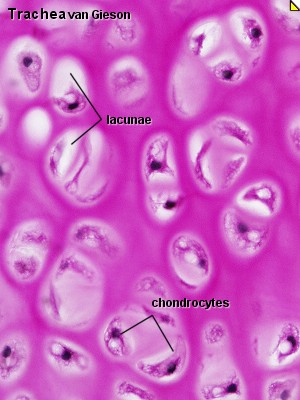 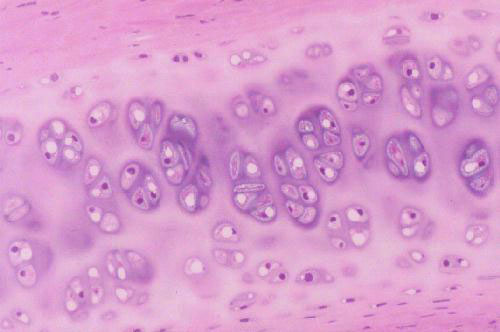 perichondrium
Elastická chrupavka
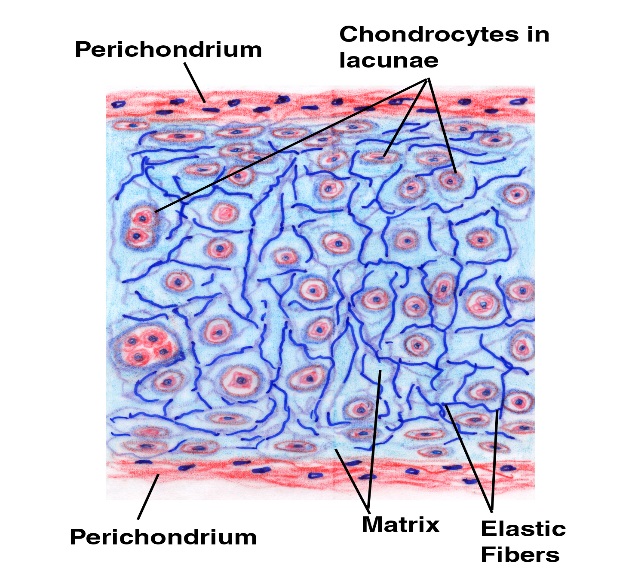 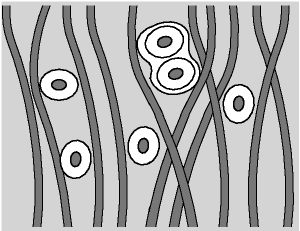 ušní boltec, epiglottis, Eustachova trubice
 elastická i kolagenní vlákna
nevytváří typické isogenetické skupiny ( max. po 2 )
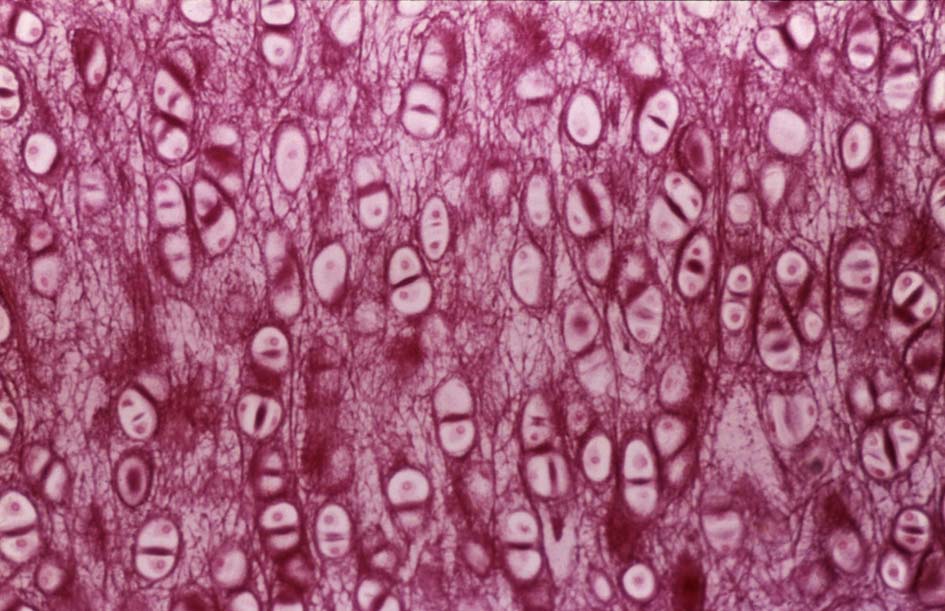 elastická chrupavka-orcein
Elastická chrupavka
HE
aldehydový fuchsin
perichondrium
perichondrium
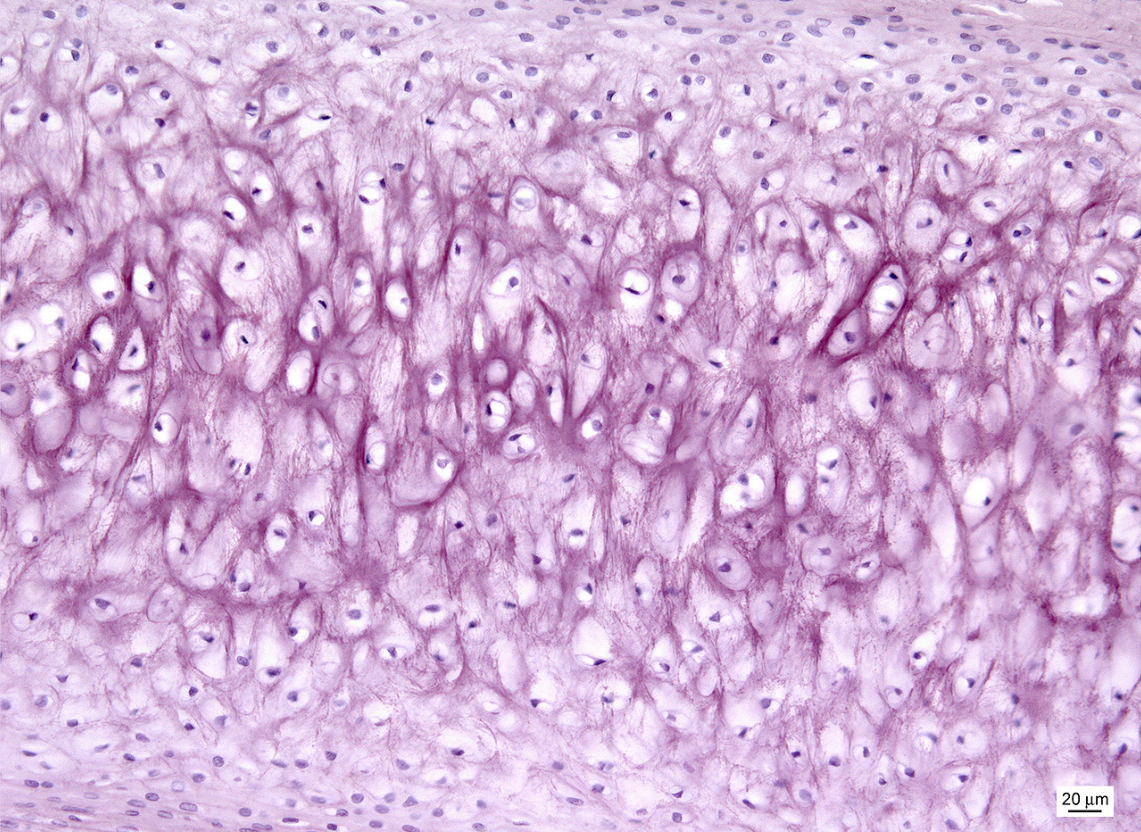 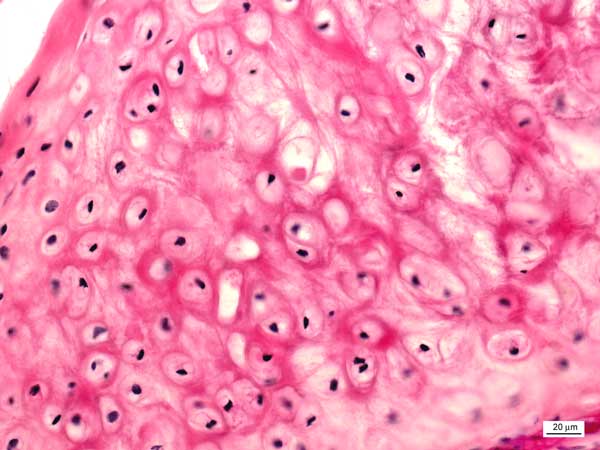 elastická vlákna
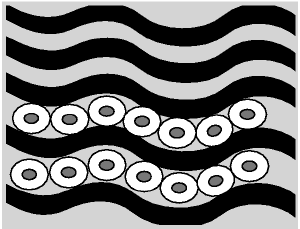 Vazivová chrupavka
meziobratlové ploténky, symfýza
připomíná husté kolagenní vazivo – mezi svazky kolagenních vláken jsou však umístěny chondrocyty
    v lakunách!!
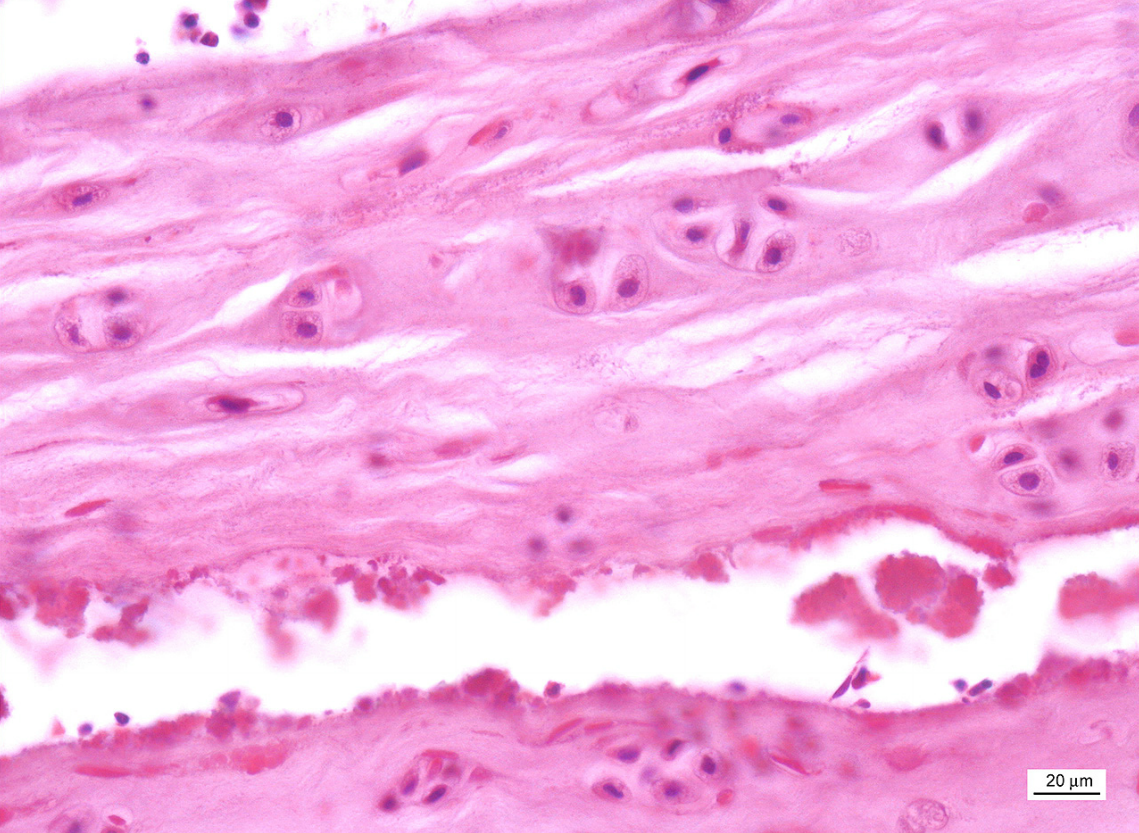 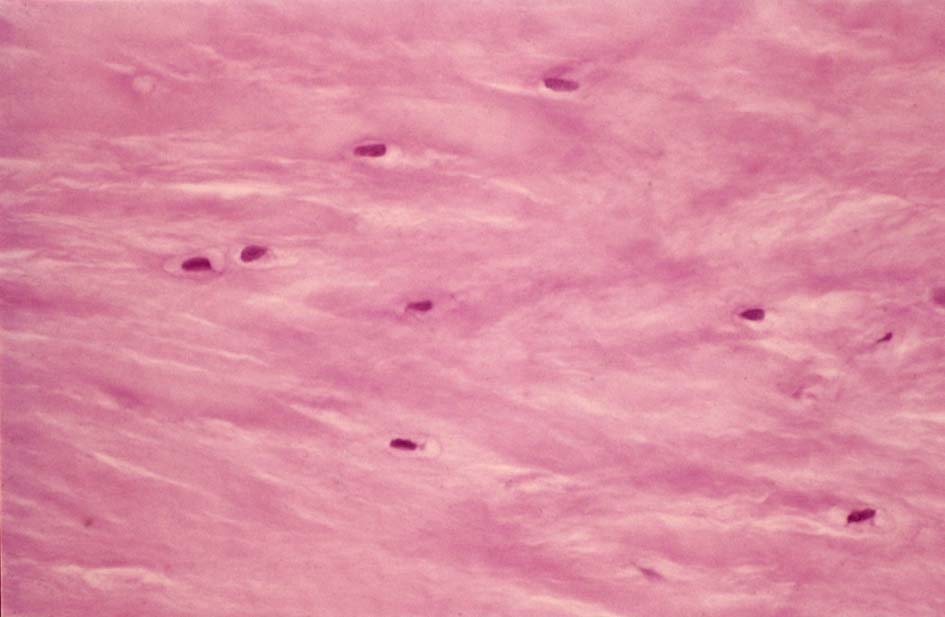 Světelný mikroskop
okuláry
objektivy s čočkami
stoleček s preparátem
stínítko
on/off 
kontrolka intenzity světla
zdroj světla
makrošroub
mikrošroub
Instrukce k mikroskopování
krycí sklo musí být nahoře

2. začínat vždy od nejmenšího zvětšení (objektiv 4x), zaostřit makrošroubem a doostřit mikrošroubem 

3. vyměnit objektiv za silnější a doostřovat již jen mikrošroubem

Nepoužívejte objektiv 100x!
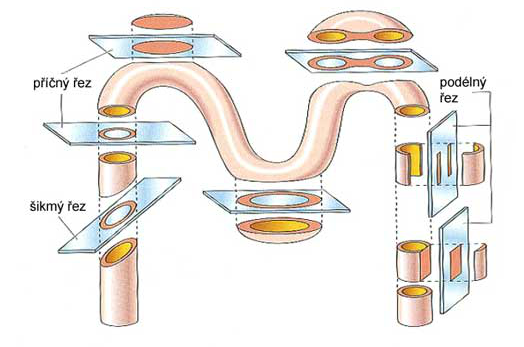 POJIVOVÉ TKÁNĚ I – vazivo, chrupavka 
 
Preparáty: 
Rosolovité vazivo (99. Funiculus umbilicalis)
Řídké kolagenní vazivo (11. Esophagus)
Husté kolagenní vazivo (89. Zadní segment oka)
Retikulární vazivo (68. Lien – impregnace)
Elastické membrány (62. Aorta) 
Hyalinní chrupavka (27. Trachea)
Elastická chrupavka ( 94. Auricula –HE, 28. Epiglottis -orcein) 

Atlas EM:
Fibroblast (42) 
Plazmatická buňka (43)
Žírná buňka (44)
Kolagenní vlákna (42, 44)